Missionary Care
Heavenly Father, great is Your faithfulness in sustaining our missionary Dorothy, who ministers to a group of stateless and undocumented people in Southeast Asia. Recently, two of the learning centers she oversees held a student awards ceremony, which attracted parents of the students to come, we thank You for this meaningful outreach. We ask for the Holy Spirit's continuous anointing on Dorothy,
1/3
Missionary Care
who serves as the leader of the Education Team, that she would be full of energy and creativity in leading the local teachers to educate the stateless and undocumented children and youth. As she travels to different towns and villages to care for the newly formed learning centers and to give training to teachers, may the blood of Christ protect her, that she would have good interaction with the
2/3
Missionary Care
teachers in different places, and that she will be able to flourish in her evangelistic ministry. In the Name of our Lord Jesus Christ, Amen.
3/3
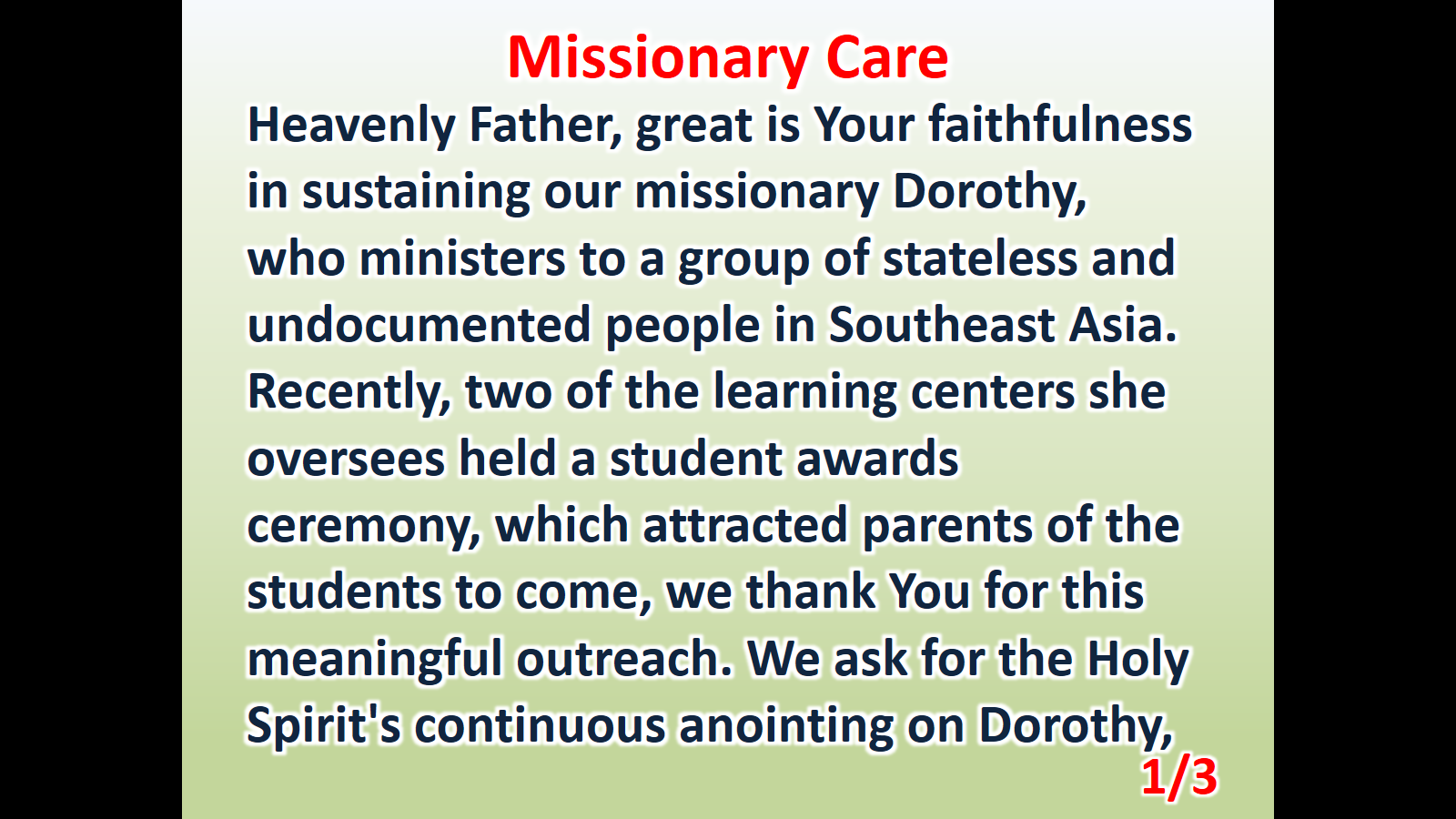 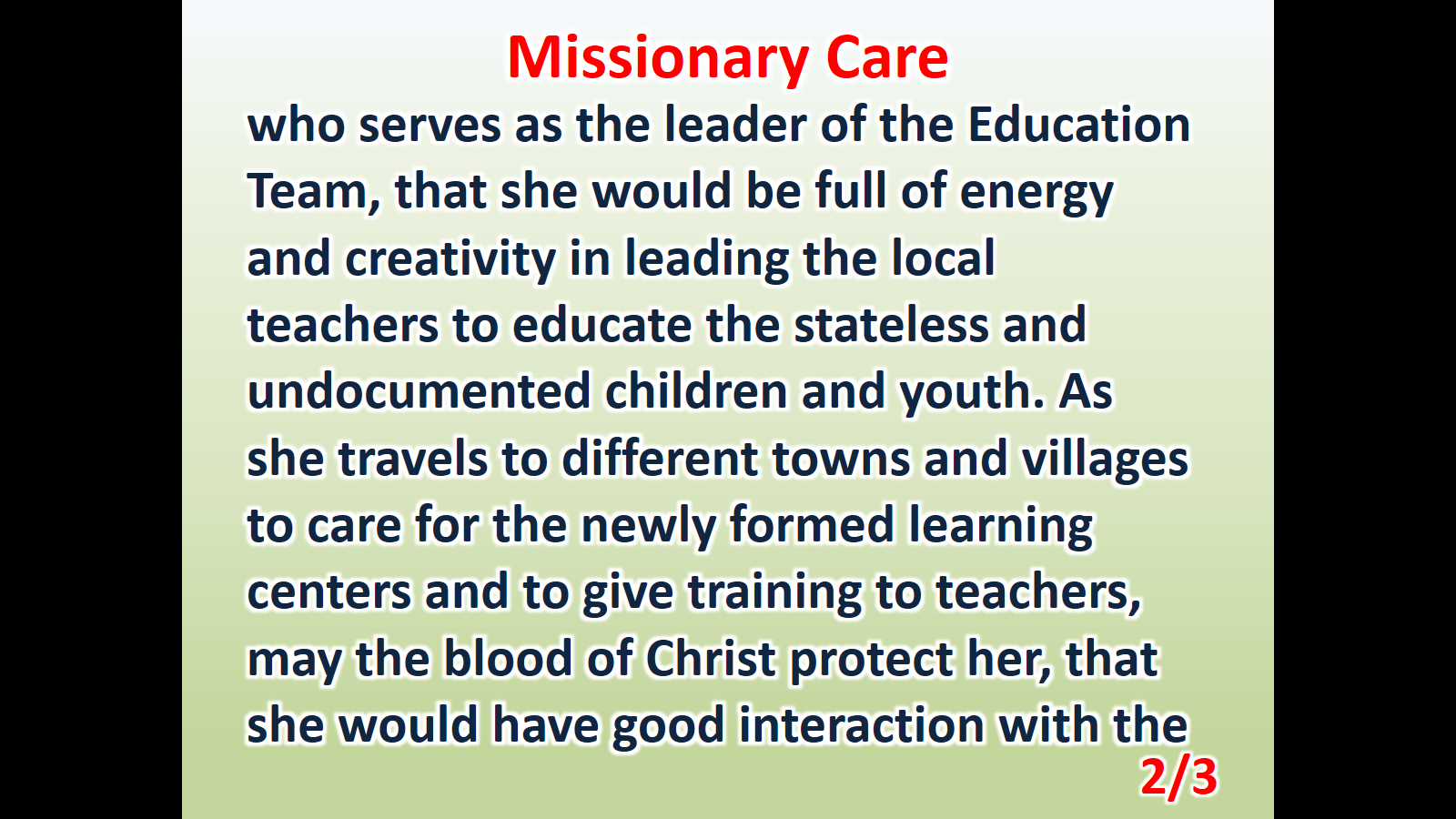 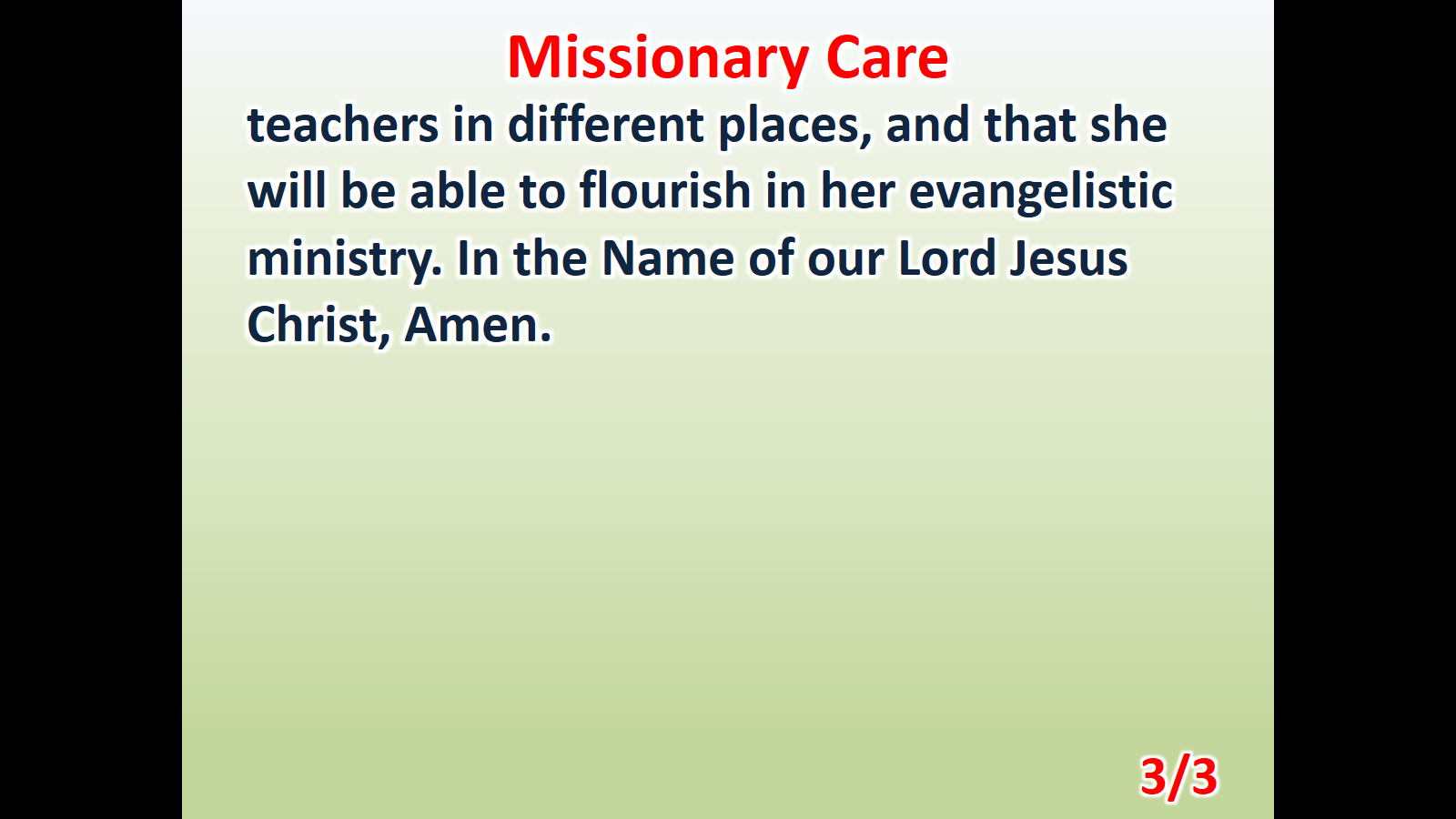